Элементы оформления объектов
Оформление входных групп
 -объемными буквами, в технике «световой короб» 
- или светодиодными лентами
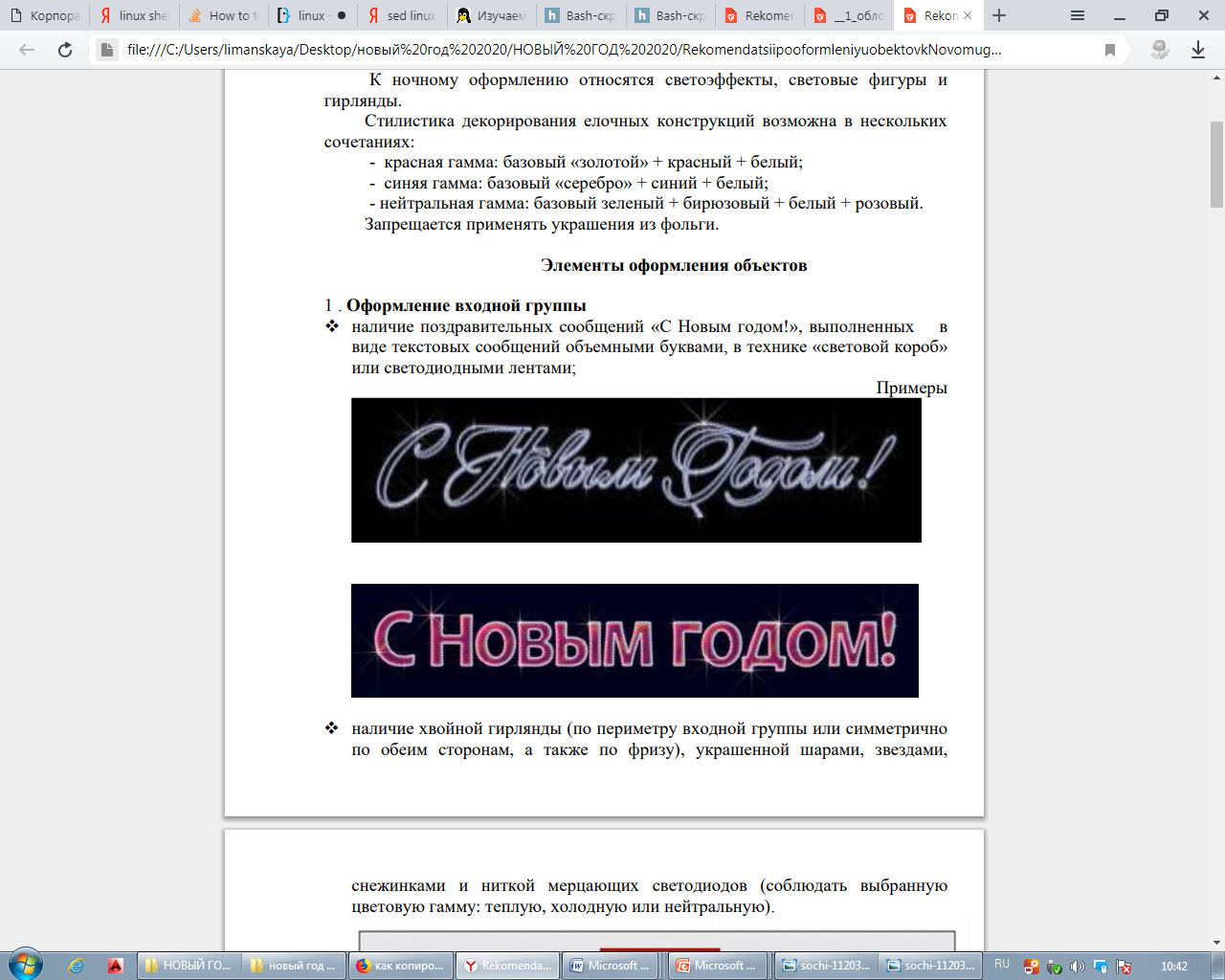 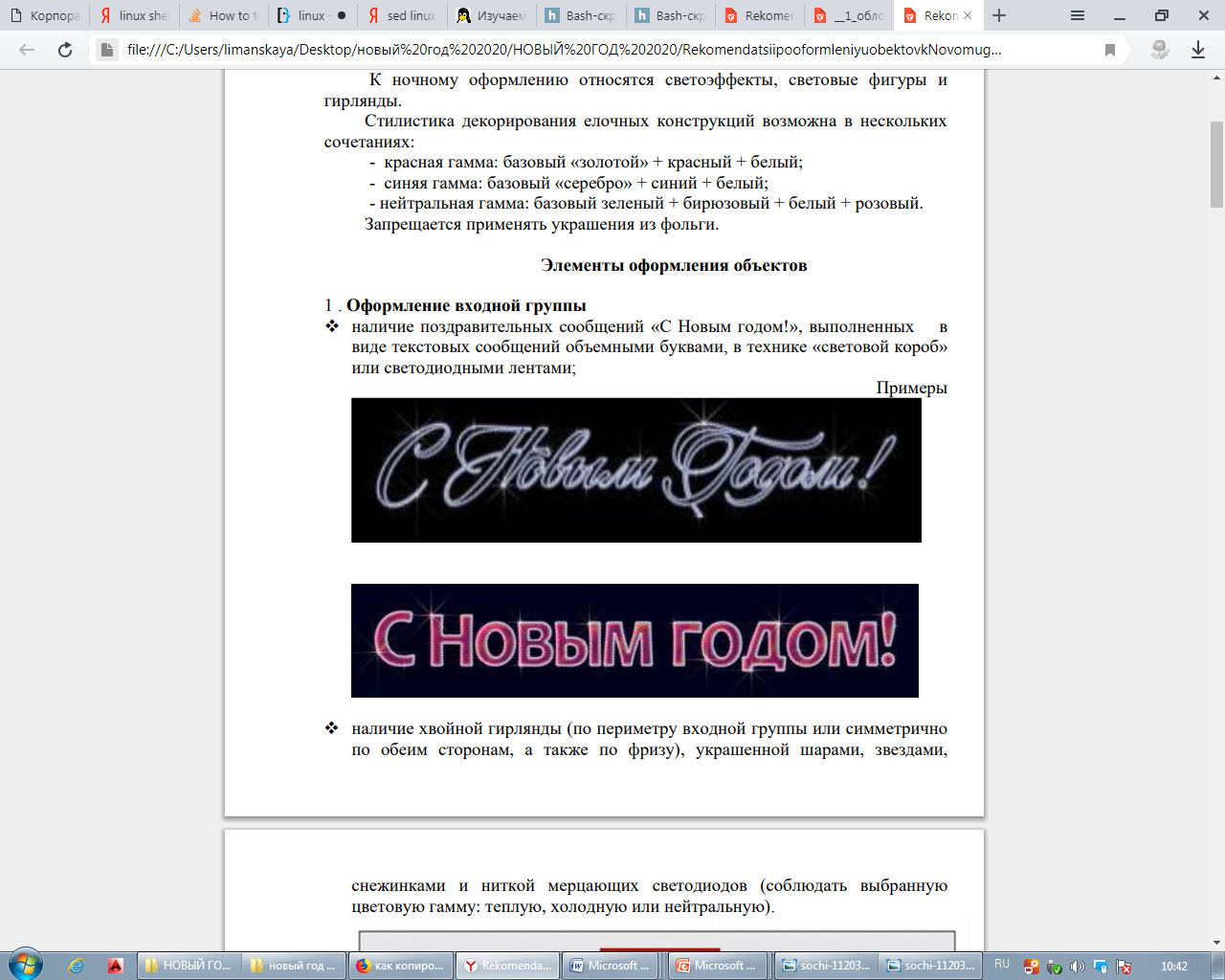 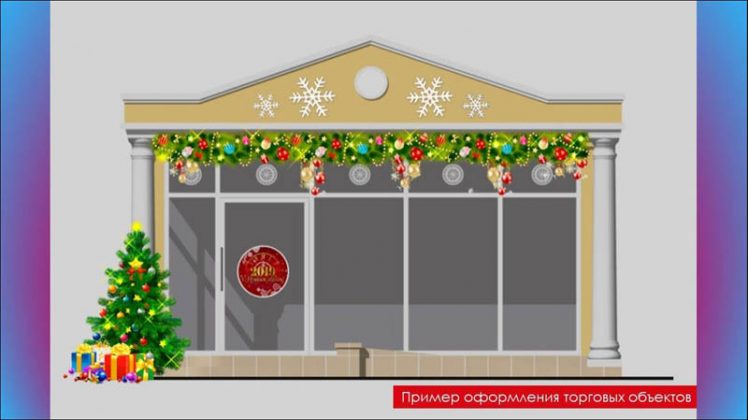 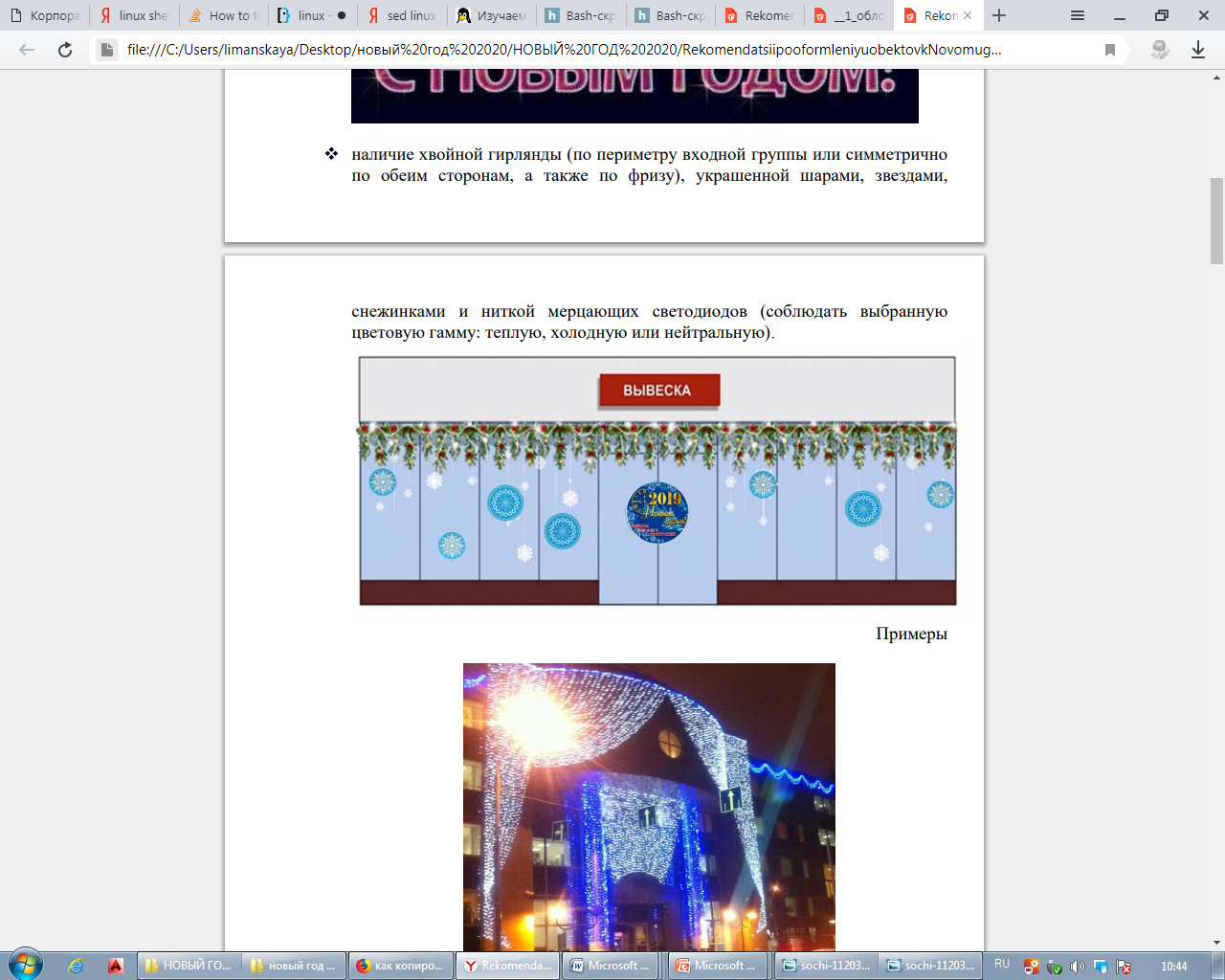 Элементы оформления торговых объектов
Оформление входной группы
-хвойными гирляндами (по периметру входной группы или симметрично по обеим сторонам, а также по фризу), 
-шарами, звездами, снежинками и ниткой мерцающих светодиодов (соблюдать выбранную цветовую гамму: теплую, холодную или нейтральную)
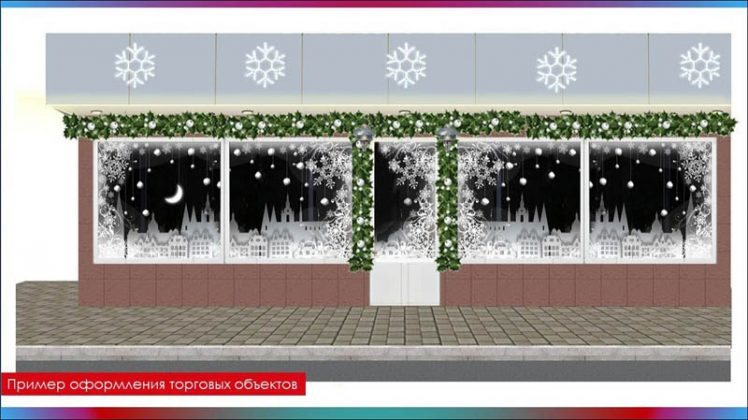 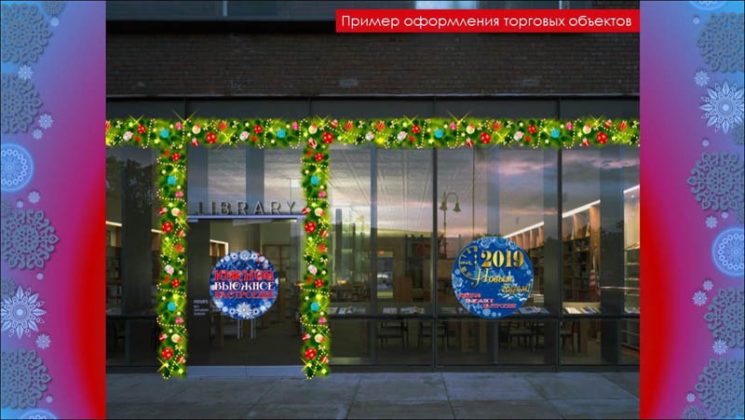 Варианты новогоднего дизайна павильонов
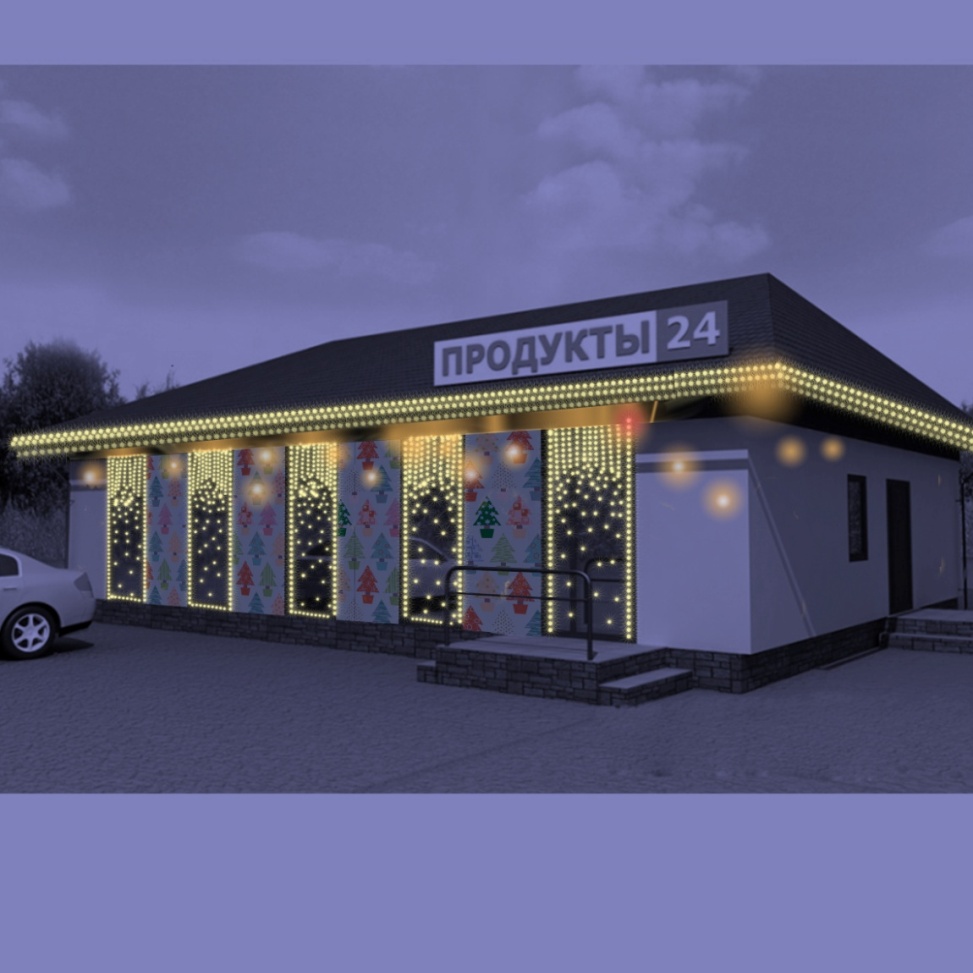 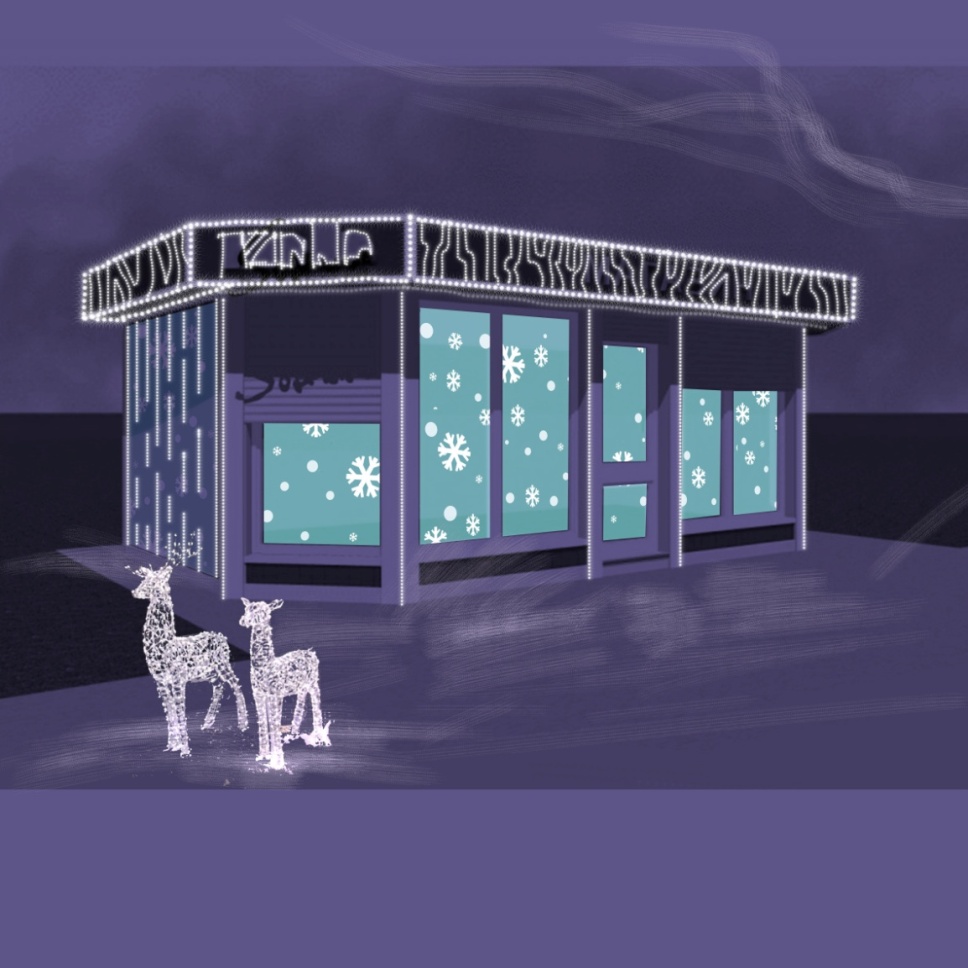 При наличии больших проемов, использовать световой эффект «занавес» 
(размещение должно быть симметрично, относительно центральной оси). Колер светодиодов «белый», либо «золотой»
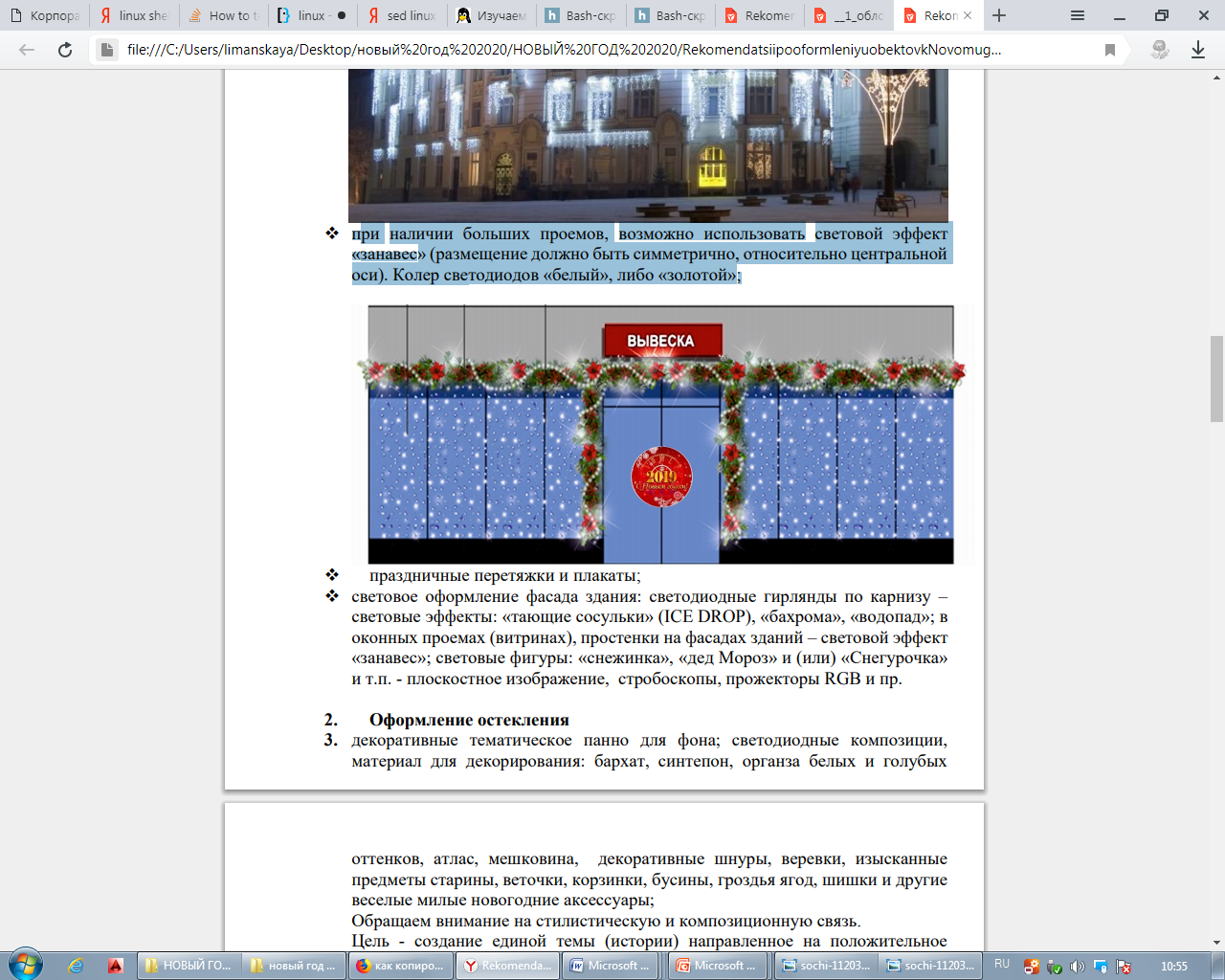 Оформление прилегающей территории:
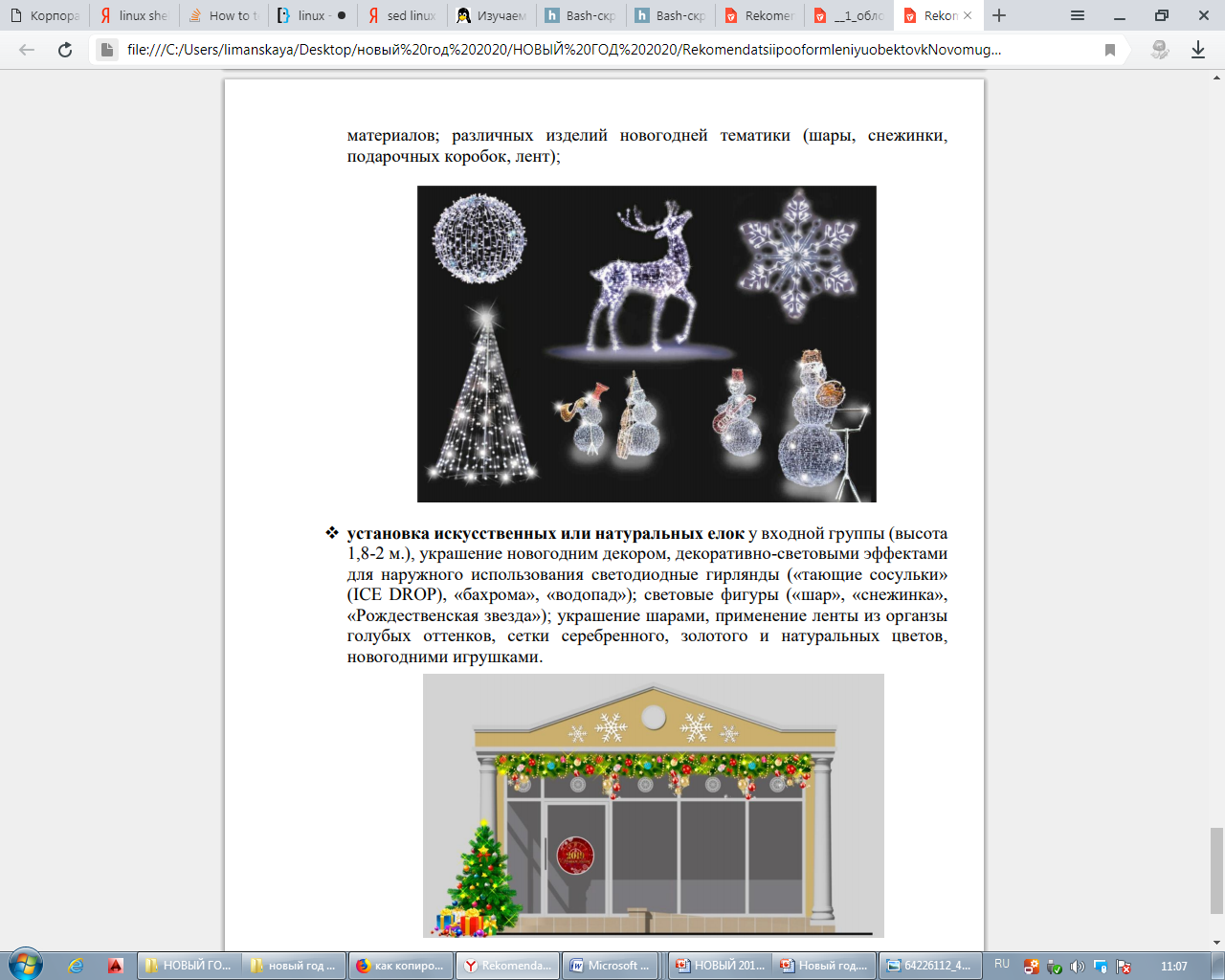 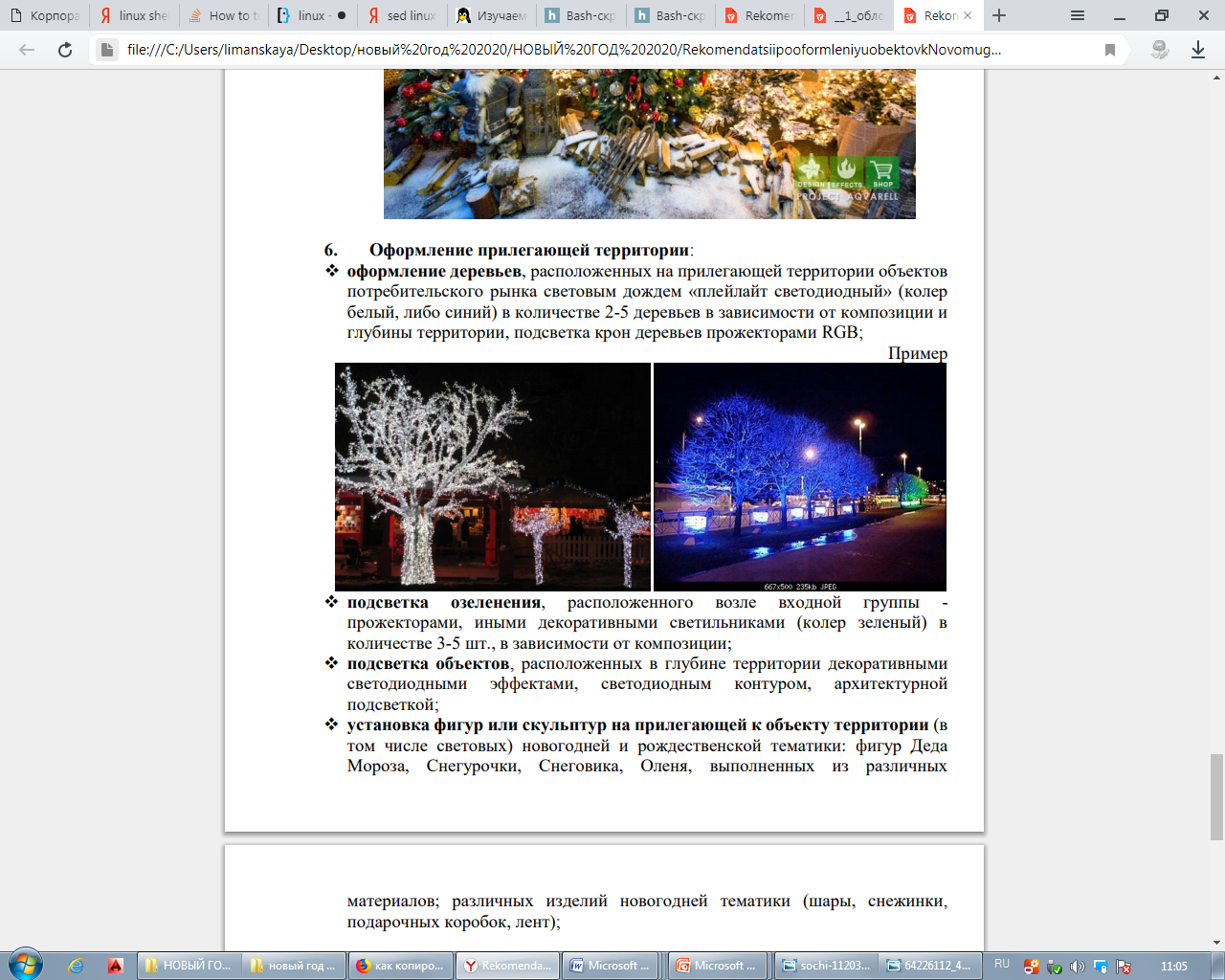 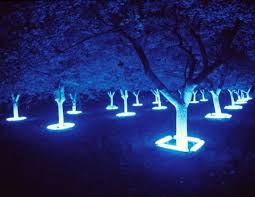 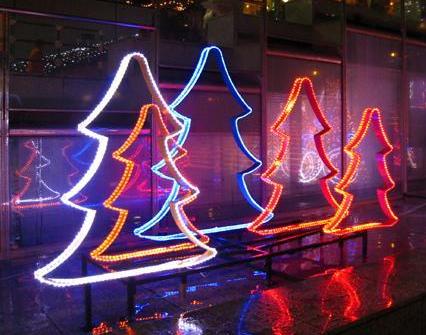